GA133座位表
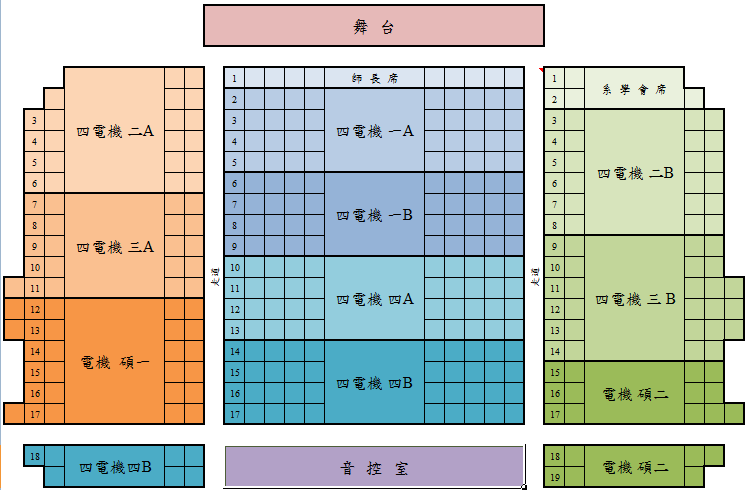